Air Quality Forecasting Update fromClark County, Nevada
Report to the NWS Air Quality Forecaster Workshop
October 9, 2024
Paul Fransioli, CCM
Fransioli@clarkcountynv.gov 
702.455.2656
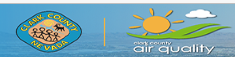 Air quality forecasting for Clark County

Continues to be responsibility of Meteorologists in the Monitoring Section in the Air Quality Division of the Department of Environment & Sustainability. 

Clark County is in the southern tip of Nevada, covers an area the size of New Jersey, is the nation’s 11th-largest county and includes the greater Las Vegas metropolitan community. 

Two air quality forecasters produce five-day forecasts that appear on the Monitoring Section website and in EPA’s AirNow, and work with the departmental Public Information Administrator for media and EnviroFlash releases of advisories and alerts.
Clark County, Nevada   AQ Forecasting update 2024
2
Inform the Public (1) 

The Clark County Department of Environment and Sustainability prioritizes one of our missions of informing the public.

We continue to develop our air quality monitoring website that includes current air quality conditions, daily air quality forecasts and advisories, and data summary reports. Visit us at: https://desaqmonitoring.clarkcountynv.gov/
 We upload our data hourly to EPA’s AirNow where the NowCast and five-day forecasts are shown on the mobile application and in the AirNow Tech website. 
The Departmental website has links to Environment and Sustainability programs: https://www.clarkcountynv.gov/government/departments/environment_and_sustainability/index.php
Clark County, Nevada   AQ Forecasting update 2024
3
Inform the Public (2) 

The Clark County Department of Environment and Sustainability also is active in public outreach on social media, including the Air Quality Division:




Weekly video forecast (#VegasAirQuality) and on You-Tube
Air quality advisories and alerts, which are picked up by local media and shared across social media.
Q&A videos explaining air quality topics, such as ozone and particulate matter
Additional content about sustainability (extreme heat, electrification, etc.).
Search for ‘Clark County DES’ on YouTube to find our videos.
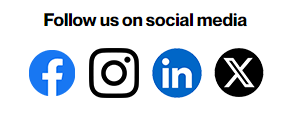 Clark County, Nevada   AQ Forecasting update 2024
4
Questions for the Group:


What social media experiences do other agencies have? 
Do you track responses?
Clark County, Nevada   AQ Forecasting update 2024
5